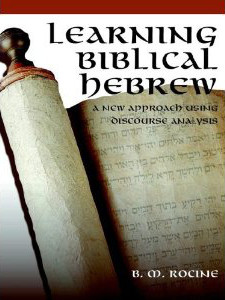 Rocine Lesson 37
וַיֵּצֵא מֶ֫לֶךְ יְשְׂרָאֵל 
וַיַּךְ אֶת־הַסּוּס וְאֶת־הָרָ֫כֶב 
וְהִכָּה בַאֲרָם מַכָּה גְדוֹלָה׃
1 Kings 20:21
Goals
Identify and read
the isolated weqatal within a wayyiqtol string
What we already know
וַיֵּצֵא מֶ֫לֶךְ יְשְׂרָאֵל וַיַּךְ אֶת־הַסּוּס וְאֶת־הָרָ֫כֶב וְהִכָּה בַאֲרָם מַכָּה גְדוֹלָה׃
Translate the first clause.
What we already know
וַיֵּצֵא מֶ֫לֶךְ יְשְׂרָאֵל וַיַּךְ אֶת־הַסּוּס וְאֶת־הָרָ֫כֶב וְהִכָּה בַאֲרָם מַכָּה גְדוֹלָה׃
Translate the first clause.
The king of Israel went out
What we already know
וַיֵּצֵא מֶ֫לֶךְ יְשְׂרָאֵל וַיַּךְ אֶת־הַסּוּס וְאֶת־הָרָ֫כֶב וְהִכָּה בַאֲרָם מַכָּה גְדוֹלָה׃
What is the root of the second verb?
What we already know
וַיֵּצֵא מֶ֫לֶךְ יְשְׂרָאֵל וַיַּךְ אֶת־הַסּוּס וְאֶת־הָרָ֫כֶב וְהִכָּה בַאֲרָם מַכָּה גְדוֹלָה׃
What is the root of the second verb?
נכה
Doubly weak: I-Nun/III-Heh
Occurrences in HB
Hiphil	479x
Hophal	16x
Niphal	1x
Piel	1x
Pual	1x
Qal	0
What we already know
וַיֵּצֵא מֶ֫לֶךְ יְשְׂרָאֵל וַיַּךְ אֶת־הַסּוּס וְאֶת־הָרָ֫כֶב וְהִכָּה בַאֲרָם מַכָּה גְדוֹלָה׃
Both סוּס (horse) and רֶכֶב (chariot) are singular in form but refer to a whole set of those entities. 
Translate the second clause.
What we already know
וַיֵּצֵא מֶ֫לֶךְ יְשְׂרָאֵל וַיַּךְ אֶת־הַסּוּס וְאֶת־הָרָ֫כֶב וְהִכָּה בַאֲרָם מַכָּה גְדוֹלָה׃
Both סוּס (horse) and רֶכֶב (chariot) are singular in form but refer to a whole set of those entities. 
Translate the second clause.
And he attacked the horses and chariots
The isolated weqatal in a wayyiqtol string
וַיֵּצֵא מֶ֫לֶךְ יְשְׂרָאֵל וַיַּךְ אֶת־הַסּוּס וְאֶת־הָרָ֫כֶב וְהִכָּה בַאֲרָם מַכָּה גְדוֹלָה׃
Parse the third verb
The isolated weqatal in a wayyiqtol string
וַיֵּצֵא מֶ֫לֶךְ יְשְׂרָאֵל וַיַּךְ אֶת־הַסּוּס וְאֶת־הָרָ֫כֶב וְהִכָּה בַאֲרָם מַכָּה גְדוֹלָה׃
Parse the third verb
The isolated weqatal in a wayyiqtol string
וַיֵּצֵא מֶ֫לֶךְ יְשְׂרָאֵל וַיַּךְ אֶת־הַסּוּס וְאֶת־הָרָ֫כֶב וְהִכָּה בַאֲרָם מַכָּה גְדוֹלָה׃
THE BIG QUESTION
Why do we have a weqatal here?
The isolated weqatal in a wayyiqtol string
וַיֵּצֵא מֶ֫לֶךְ יְשְׂרָאֵל וַיַּךְ אֶת־הַסּוּס וְאֶת־הָרָ֫כֶב וְהִכָּה בַאֲרָם מַכָּה גְדוֹלָה׃
So far what have we seen a weqatal do?
The isolated weqatal in a wayyiqtol string
וַיֵּצֵא מֶ֫לֶךְ יְשְׂרָאֵל וַיַּךְ אֶת־הַסּוּס וְאֶת־הָרָ֫כֶב וְהִכָּה בַאֲרָם מַכָּה גְדוֹלָה׃
So far what have we seen a weqatal do?
Where/how does it function as a mainline verb?
Where/how does it function as an offline verb?
The isolated weqatal in a wayyiqtol string
וַיֵּצֵא מֶ֫לֶךְ יְשְׂרָאֵל וַיַּךְ אֶת־הַסּוּס וְאֶת־הָרָ֫כֶב וְהִכָּה בַאֲרָם מַכָּה גְדוֹלָה׃
So far what have we seen a weqatal do?
Where/how does it function as a mainline verb?
Where/how does it function as an offline verb?
The isolated weqatal in a wayyiqtol string
וַיֵּצֵא מֶ֫לֶךְ יְשְׂרָאֵל וַיַּךְ אֶת־הַסּוּס וְאֶת־הָרָ֫כֶב וְהִכָּה בַאֲרָם מַכָּה גְדוֹלָה׃
Do we have any indication that we have switched to any of these genres below?
How would we know if we had?
The isolated weqatal in a wayyiqtol string
וַיֵּצֵא מֶ֫לֶךְ יְשְׂרָאֵל וַיַּךְ אֶת־הַסּוּס וְאֶת־הָרָ֫כֶב וְהִכָּה בַאֲרָם מַכָּה גְדוֹלָה׃
What are the 4 Discourse Switch Cues we saw in (Rocine 36)?
The isolated weqatal in a wayyiqtol string
וַיֵּצֵא מֶ֫לֶךְ יְשְׂרָאֵל וַיַּךְ אֶת־הַסּוּס וְאֶת־הָרָ֫כֶב וְהִכָּה בַאֲרָם מַכָּה גְדוֹלָה׃
Speech introductione.g. וַיֹאמֶר
The isolated weqatal in a wayyiqtol string
וַיֵּצֵא מֶ֫לֶךְ יְשְׂרָאֵל וַיַּךְ אֶת־הַסּוּס וְאֶת־הָרָ֫כֶב וְהִכָּה בַאֲרָם מַכָּה גְדוֹלָה׃
Speech introductione.g. וַיֹאמֶר
Shift from a string of one mainline type to another(e.g. wayyiqtol to weqatal or imperative)
The isolated weqatal in a wayyiqtol string
וַיֵּצֵא מֶ֫לֶךְ יְשְׂרָאֵל וַיַּךְ אֶת־הַסּוּס וְאֶת־הָרָ֫כֶב וְהִכָּה בַאֲרָם מַכָּה גְדוֹלָה׃
Speech introductione.g. וַיֹאמֶר
Shift from a string of one mainline type to another(e.g. wayyiqtol to weqatal or imperative)
An X-yiqtol within a string of wayyiqtols
The isolated weqatal in a wayyiqtol string
וַיֵּצֵא מֶ֫לֶךְ יְשְׂרָאֵל וַיַּךְ אֶת־הַסּוּס וְאֶת־הָרָ֫כֶב וְהִכָּה בַאֲרָם מַכָּה גְדוֹלָה׃
Speech introductione.g. וַיֹאמֶר
Shift from a string of one mainline type to another(e.g. wayyiqtol to weqatal or imperative)
An X-yiqtol within a string of wayyiqtols
Expressions of time duration e.g. מִיָּמִים יָמִ֫ימָה
The isolated weqatal in a wayyiqtol string
וַיֵּצֵא מֶ֫לֶךְ יְשְׂרָאֵל וַיַּךְ אֶת־הַסּוּס וְאֶת־הָרָ֫כֶב וְהִכָּה בַאֲרָם מַכָּה גְדוֹלָה׃
Indicates +projection genres
Speech introductione.g. וַיֹאמֶר
Shift from a string of one mainline type to another(e.g. wayyiqtol to weqatal or imperative)
An X-yiqtol within a string of wayyiqtols
Expressions of time duration e.g. מִיָּמִים יָמִ֫ימָה
Indicates Procedural Discourse
The isolated weqatal in a wayyiqtol string
וַיֵּצֵא מֶ֫לֶךְ יְשְׂרָאֵל וַיַּךְ אֶת־הַסּוּס וְאֶת־הָרָ֫כֶב וְהִכָּה בַאֲרָם מַכָּה גְדוֹלָה׃
Indicates +projection genres
Speech introductione.g. וַיֹאמֶר
Shift from a string of one mainline type to another(e.g. wayyiqtol to weqatal or imperative)
An X-yiqtol within a string of wayyiqtols
Expressions of time duration e.g. מִיָּמִים יָמִ֫ימָה
The term
string
is important
Indicates Procedural Discourse
The isolated weqatal in a wayyiqtol string
וַיֵּצֵא מֶ֫לֶךְ יְשְׂרָאֵל וַיַּךְ אֶת־הַסּוּס וְאֶת־הָרָ֫כֶב וְהִכָּה בַאֲרָם מַכָּה גְדוֹלָה׃
Do we see a DSC above?
The isolated weqatal in a wayyiqtol string
וַיֵּצֵא מֶ֫לֶךְ יְשְׂרָאֵל וַיַּךְ אֶת־הַסּוּס וְאֶת־הָרָ֫כֶב וְהִכָּה בַאֲרָם מַכָּה גְדוֹלָה׃
Do we see a DSC above?
No
The isolated weqatal in a wayyiqtol string
וַיֵּצֵא מֶ֫לֶךְ יְשְׂרָאֵל וַיַּךְ אֶת־הַסּוּס וְאֶת־הָרָ֫כֶב וְהִכָּה בַאֲרָם מַכָּה גְדוֹלָה׃
Do we see a DSC above?
What about DSC #2.
No
Shift from a string of one mainline type to another(e.g. wayyiqtol to weqatal or imperative)
The isolated weqatal in a wayyiqtol string
וַיֵּצֵא מֶ֫לֶךְ יְשְׂרָאֵל וַיַּךְ אֶת־הַסּוּס וְאֶת־הָרָ֫כֶב וְהִכָּה בַאֲרָם מַכָּה גְדוֹלָה׃
Do we see a DSC above?
What about DSC #2.
No
Shift from a string of one mainline type to another(e.g. wayyiqtol to weqatal or imperative)
DSC #2 does not apply because we have not switched from a string of mainline verbs (in our case wayyiqtols) to another, i.e. to another string of mainline verbs.
This is the case of an isolated weqatal.
The isolated weqatal in a wayyiqtol string
וַיֵּצֵא מֶ֫לֶךְ יְשְׂרָאֵל וַיַּךְ אֶת־הַסּוּס וְאֶת־הָרָ֫כֶב וְהִכָּה בַאֲרָם מַכָּה גְדוֹלָה׃
Do we see a DSC above?
No
RULE: 
An isolated weqatal that stands in for a wayyiqtol within a wayyiqtol string marks a climactic or pivotal event in a narrative. 
The isolated weqatal is a surrogate mainline in Historical Narrative.
The isolated weqatal in a wayyiqtol string
וַיֵּצֵא מֶ֫לֶךְ יְשְׂרָאֵל וַיַּךְ אֶת־הַסּוּס וְאֶת־הָרָ֫כֶב וְהִכָּה בַאֲרָם מַכָּה גְדוֹלָה׃
Back to our question. 
What is the function of the weqatal?
The isolated weqatal in a wayyiqtol string
וַיֵּצֵא מֶ֫לֶךְ יְשְׂרָאֵל וַיַּךְ אֶת־הַסּוּס וְאֶת־הָרָ֫כֶב וְהִכָּה בַאֲרָם מַכָּה גְדוֹלָה׃
Back to our question. 
What is the function of the weqatal?
The isolated weqatal in a wayyiqtol string
וַיֵּצֵא מֶ֫לֶךְ יְשְׂרָאֵל וַיַּךְ אֶת־הַסּוּס וְאֶת־הָרָ֫כֶב וְהִכָּה בַאֲרָם מַכָּה גְדוֹלָה׃
Back to our question. 
What is the function of the weqatal?
The isolated weqatal in a wayyiqtol string
וַיֵּצֵא מֶ֫לֶךְ יְשְׂרָאֵל וַיַּךְ אֶת־הַסּוּס וְאֶת־הָרָ֫כֶב וְהִכָּה בַאֲרָם מַכָּה גְדוֹלָה׃
So we can add to our chart of weqatal functions.
Look at all the things a weqatal can do.
If you don’t know your genres, all you have to go on is a vague sense of ‘context’.
That’s the value of discourse analysis.
Historical Narrative Discourse Profile
1.	Mainline: Wayyiqtol

Off-the-line:
Topicalization: X-qatal
Embedded Direct Speech
Relative past background: Qatal in dependent clause
Non-past background: Yiqtol in dependent clause
Backgrounded activities: Participle
Embedded Procedural Discourse
Transition marker: Mainline form of היה
Scene setting: Verbless Clause
Irrealis scene setting: Negation of any verb
Where does Isolated Weqatal belong in the
Historical Narrative Discourse Profile?
Historical Narrative Discourse Profile
1a.	Mainline: Wayyiqtol
1b.	Pivotal/climactic event on the mainline: Isolated Weqatal

Off-the-line:
Topicalization: X-qatal
Embedded Direct Speech
Relative past background: Qatal in dependent clause
Non-past background: Yiqtol in dependent clause
Backgrounded activities: Participle
Embedded Procedural Discourse
Transition marker: Mainline form of היה
Scene setting: Verbless Clause
Irrealis scene setting: Negation of any verb